Figurative Language &
Figures of Speech
Literary Devices
Metaphor
Comparing two unlike objects

FORMAT:
(something) is (something else)

EXAMPLES:
He is an angel
She was a rock

They are not actually those things, they just have a similar quality
Simile
Comparing two objects using “like” or “as”

FORMAT:
_________ was as ________ as
_________ is like __________

EXAMPLES:
He was a like a movie star, with glistening white teeth
She was as strong as an ant, which is actually really strong

Similes clearly express a similar quality
Personification
Giving human qualities to non-human things

FORMAT:
No specific format
May be combined with other literary devices

EXAMPLES:
The little dog laughed
The flowers waved in the wind

Because they are not human, they cannot have human actions
Hyperbole
An exaggeration

FORMAT:
No specific format
May be combined with other literary devices

EXAMPLES:
She was smarter than everyone in the room, just like Einstein
His smile was brighter than the sun

They are not actually those things, they just have a similar quality
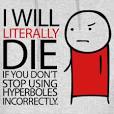 Onomatopoeia
Sound words
Words to represent actual sounds

FORMAT:
No specific format, but can sometimes be written in CAPITAL LETTERS

EXAMPLES:
BANG!
BOP!  BAM!  ZOWIE!!
The duck said “Quack.”

You often find these in comic strips
Imagery
Words used to create or describe something in detail
Often used with other literary devices

FORMAT:
No specific format

EXAMPLES:
He is an angel
She was a rock

They are not actually those things, they just have a similar quality
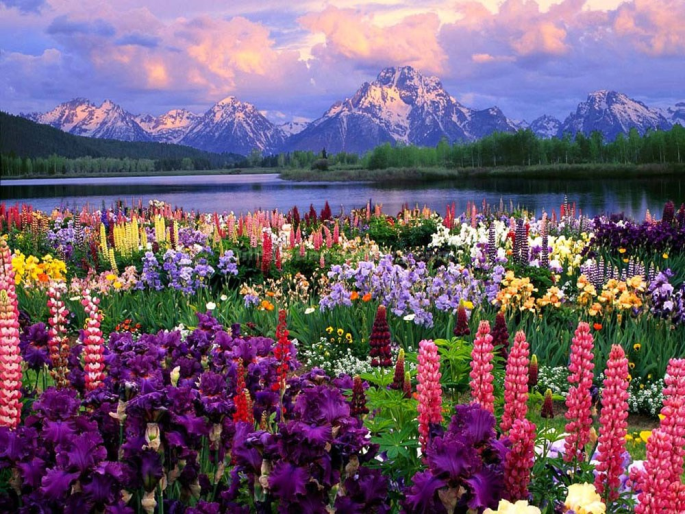 The sunset was painted across the sky.  The flowers smiled, even though their beauty almost paled next to magnificent sky.
Oxymoron
Two opposites, put together to express an idea
Often used to describe something, can be similar to a metaphor

FORMAT:
Format can vary
He was ____________________

EXAMPLES:
Big baby
Giant Shrimp
Brilliant Idiot

The two opposites both apply in explaining something
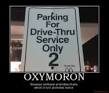 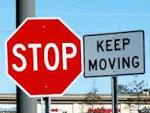 Alliteration
Repetition of the same beginning sound of a word, at least 3 times

FORMAT:
_________ _________ ______

EXAMPLES:
Big, beautiful bumblebees
Round, rattling and ruffled…

Think like Dr. Seuss!
The words can be descriptors, or a combination of word types
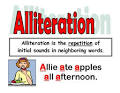 Idioms
An expression in English, that doesn’t mean what it sounds like it should mean

FORMAT:
Format can vary

EXAMPLES:
He was walking on thin ice
Drama was not her cup of tea

Can be very descriptive, but sometimes won’t make sense to people who haven’t heard them before